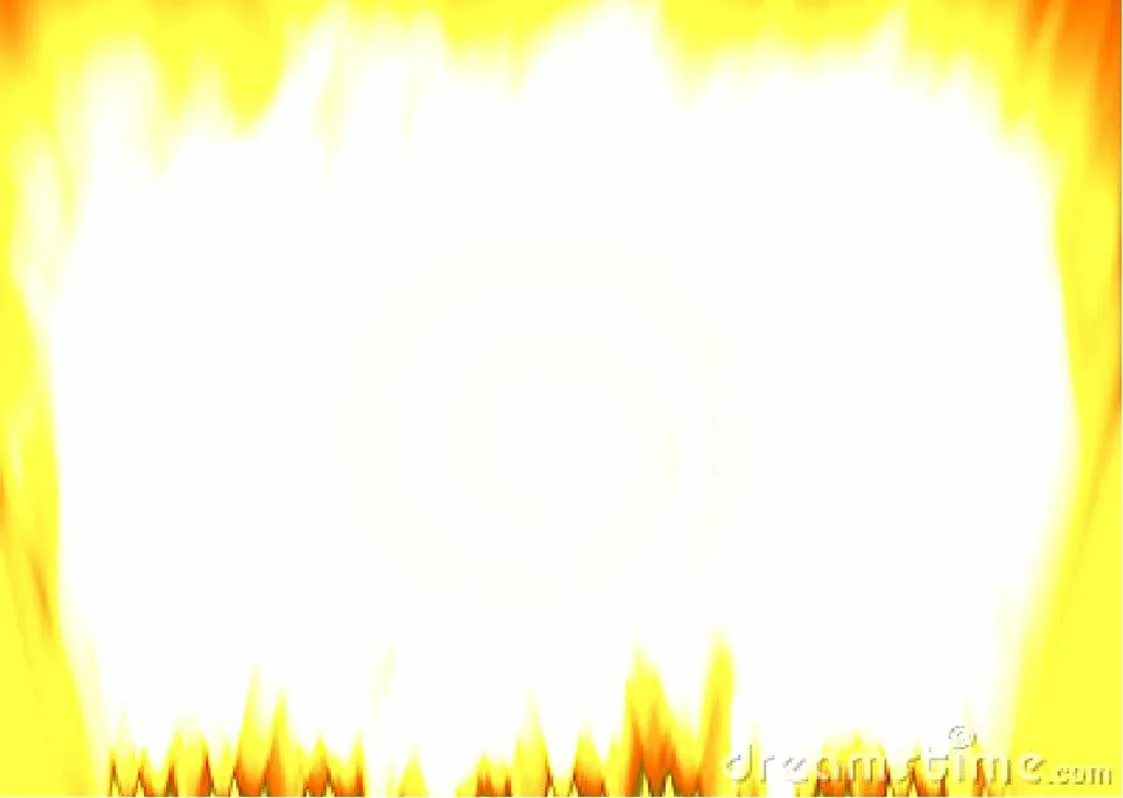 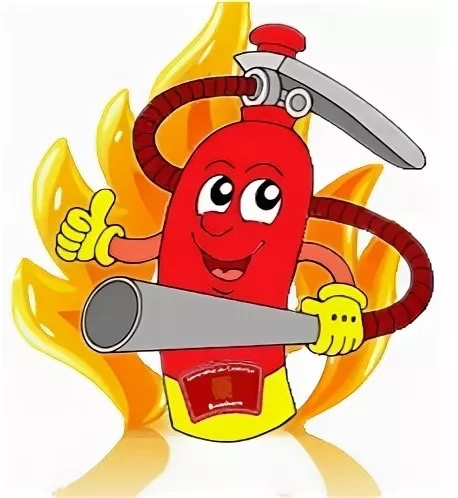 Отчет о работе дружины юных пожарных
 ГБОУ СО «Кировградская школа - интернат» 2024уч.год
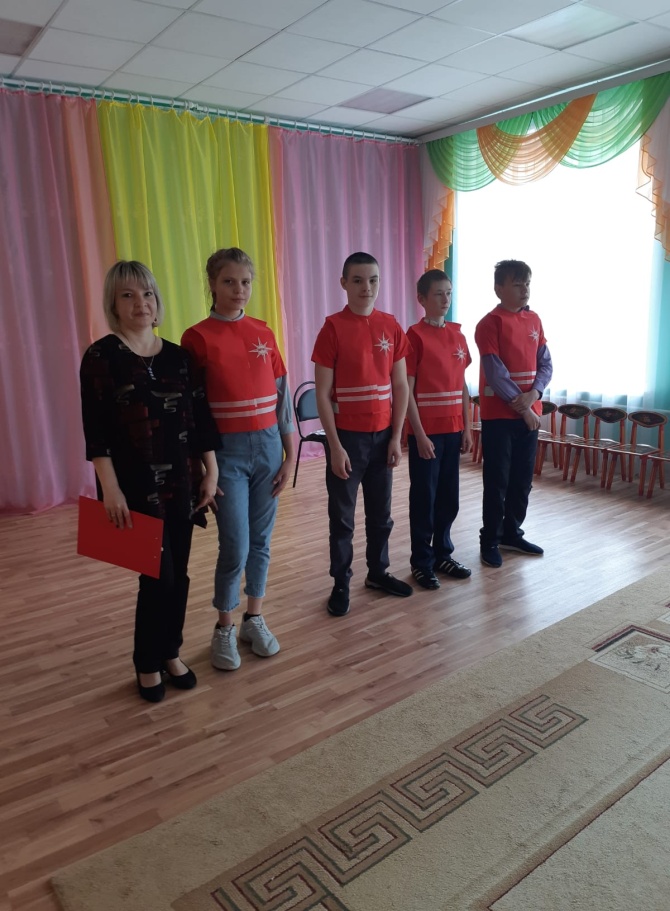 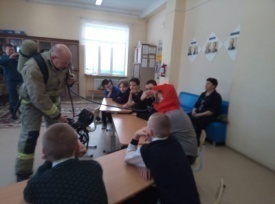 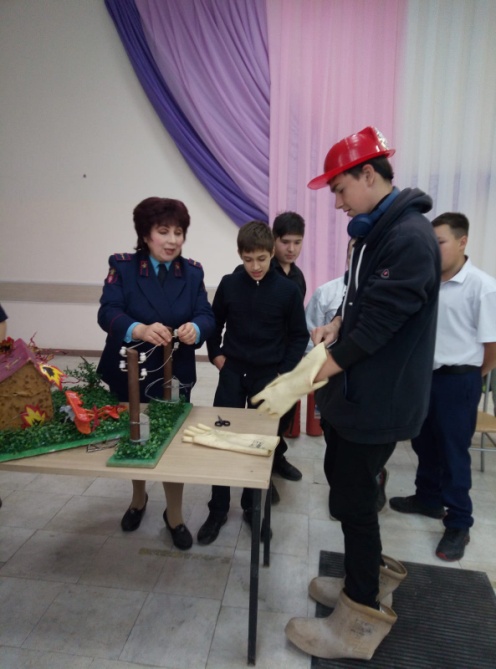 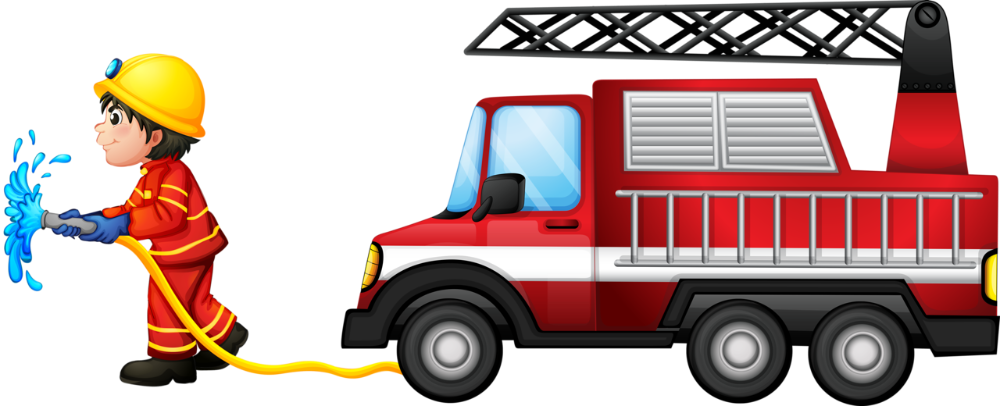 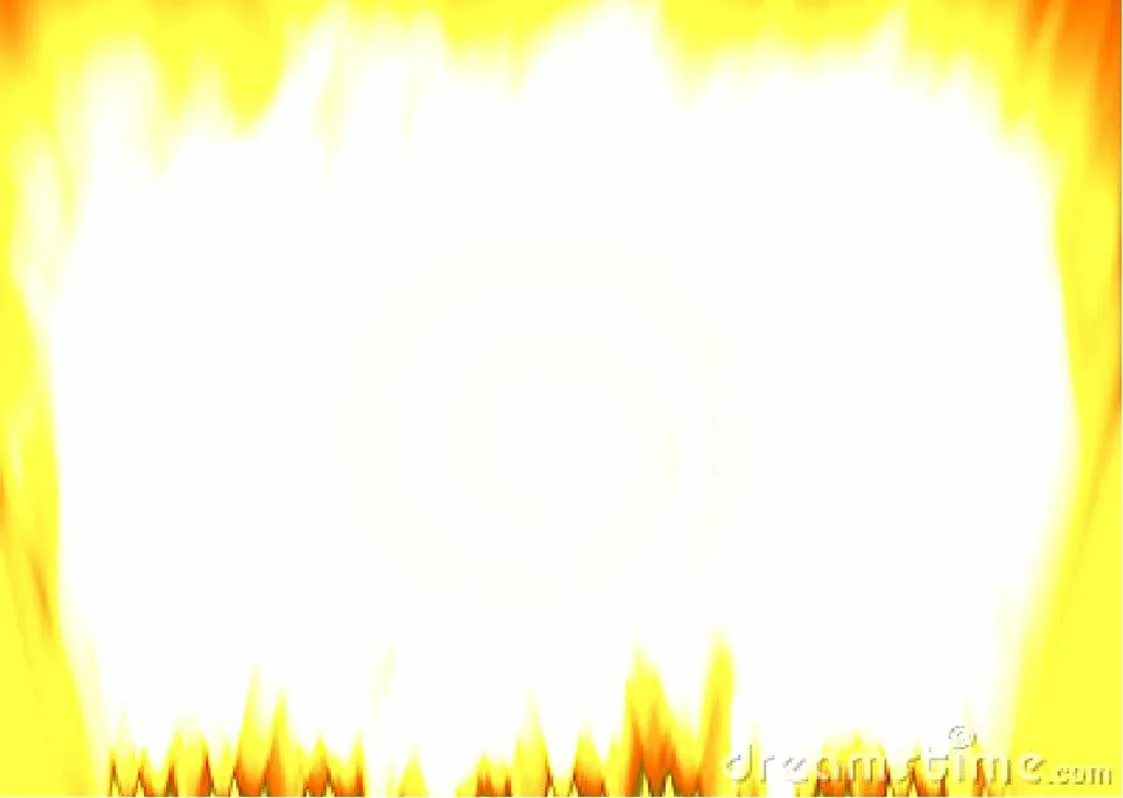 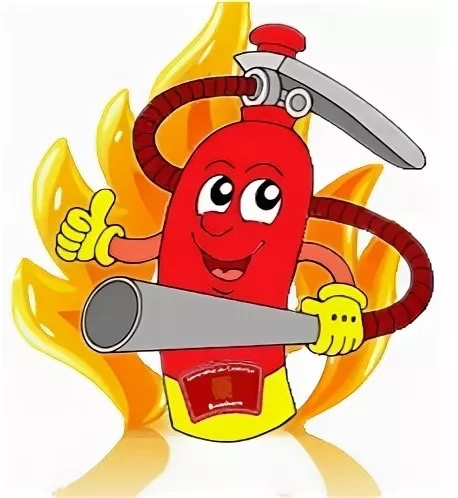 Цель: сохранение жизни и здоровья, повышение уровня знаний по пожарной безопасности и привлечение их к организации пропаганды пожаробезопасного поведения среди учащихся и населения города.
Задачи:
1. обучение основам пожарной безопасности;
2. обучение умениям правильно действовать в экстримальной ситуации;
3. развитие способности предвидеть и избегать возможности возникновения пожара;
4. формирование навыков осторожного обращения с огнем;
5. осуществление профилактической работы по противопожарной безопасности среди детей.
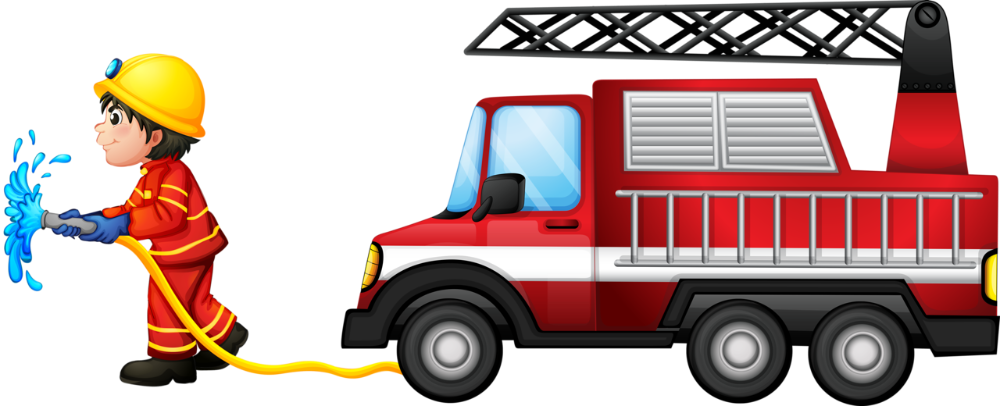 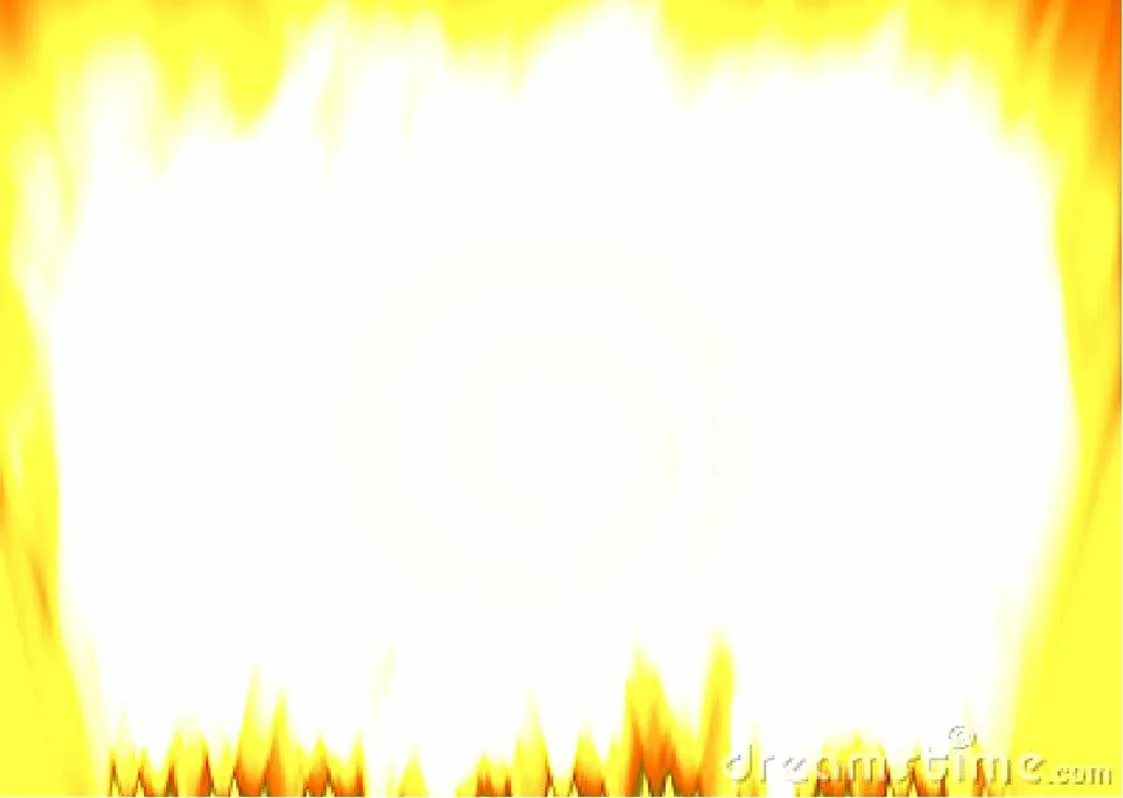 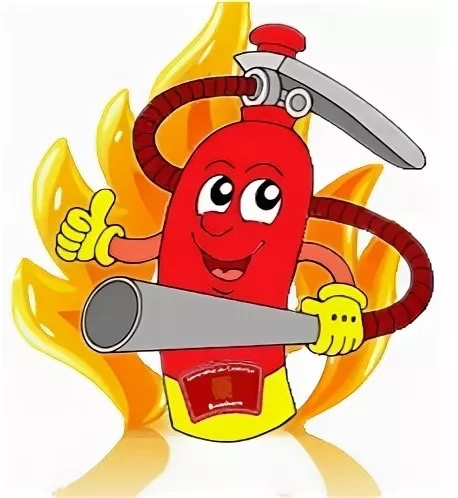 В рамках работы дружины юных пожарных, для детей проводились конкурсы, эстафеты, агитбригады, выставки рисунков, викторины, готовились презентации, оформлялись памятки, выпускались листовки, буклеты «Полезные буклеты от МЧС» по пожарной безопасности.
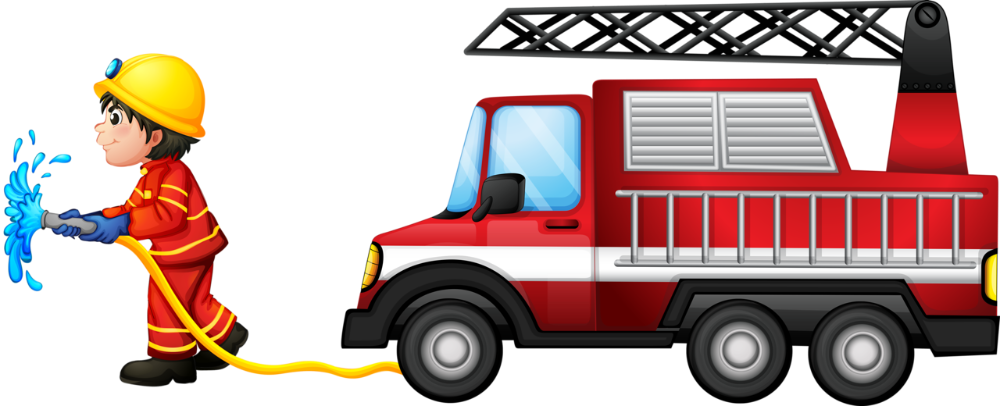 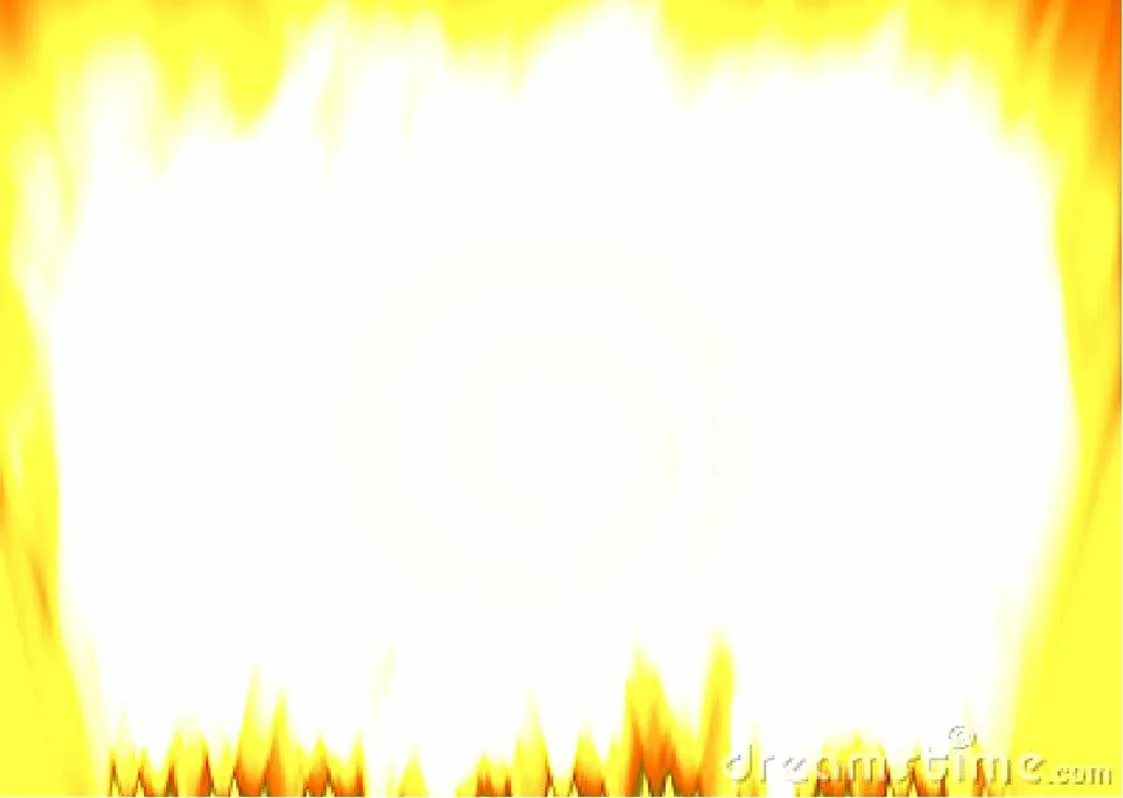 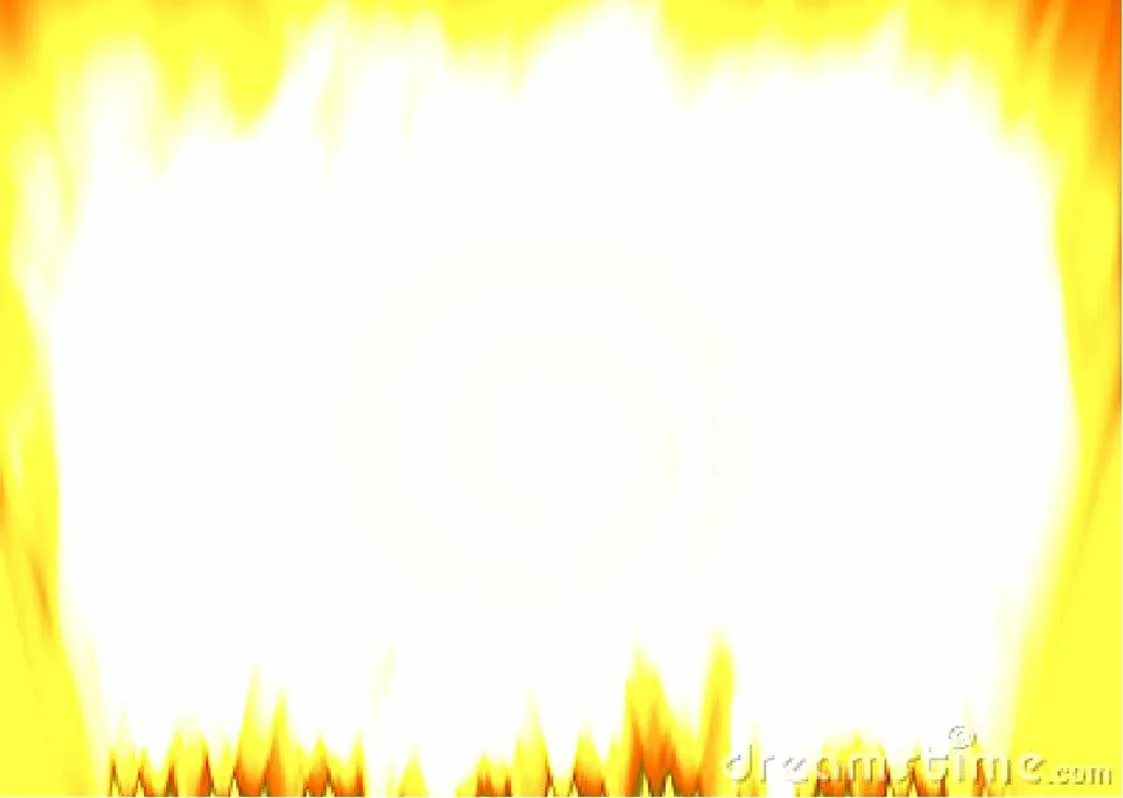 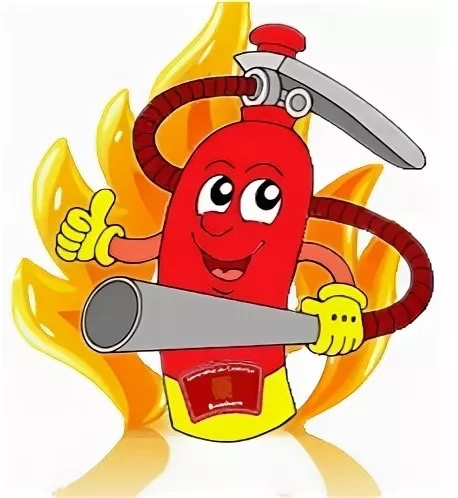 Сюжетно-ролевая игра «Юный пожарный»
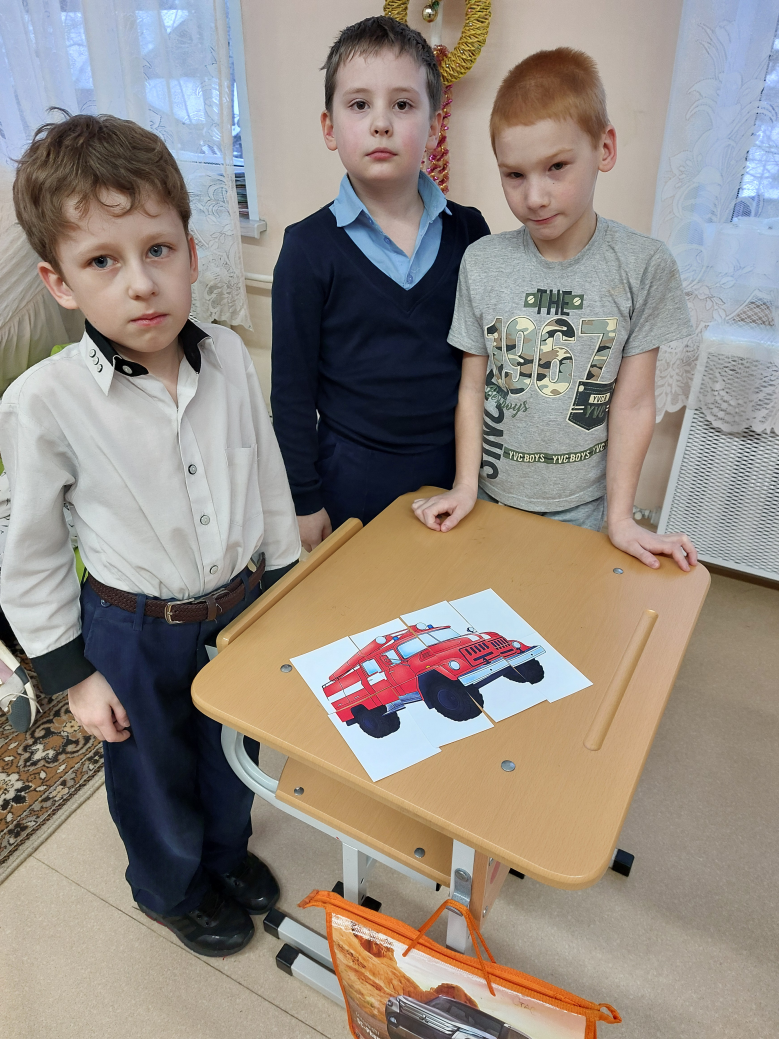 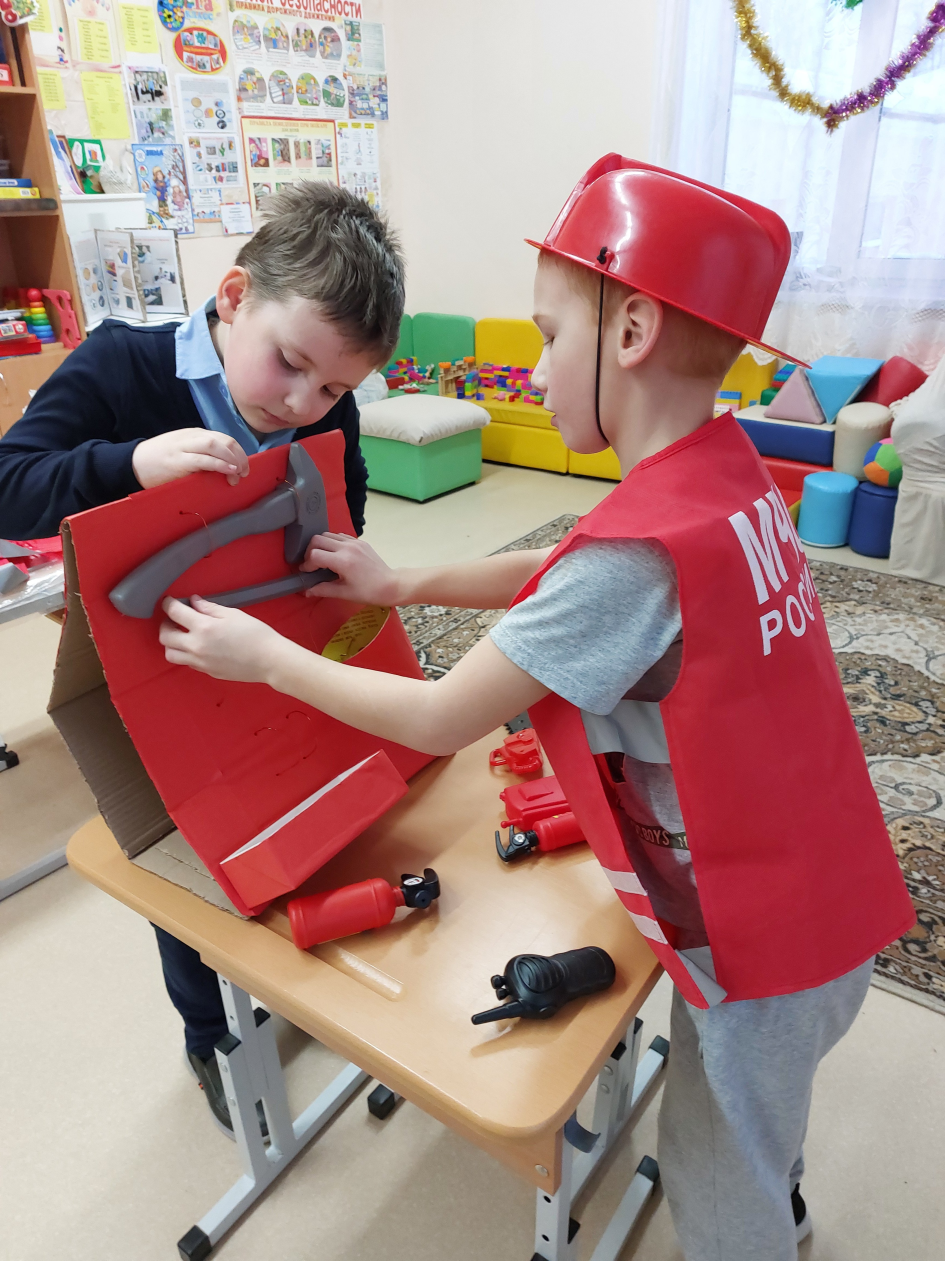 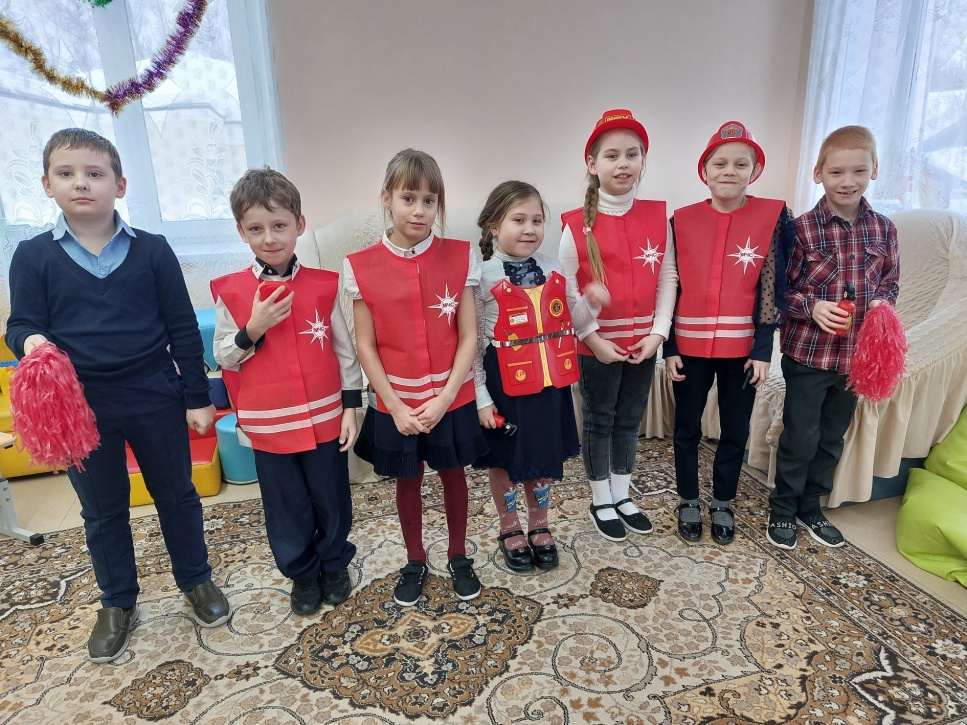 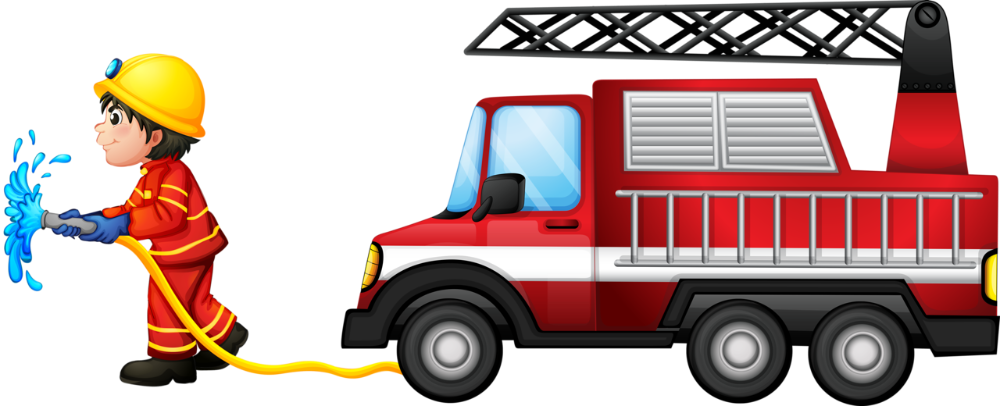 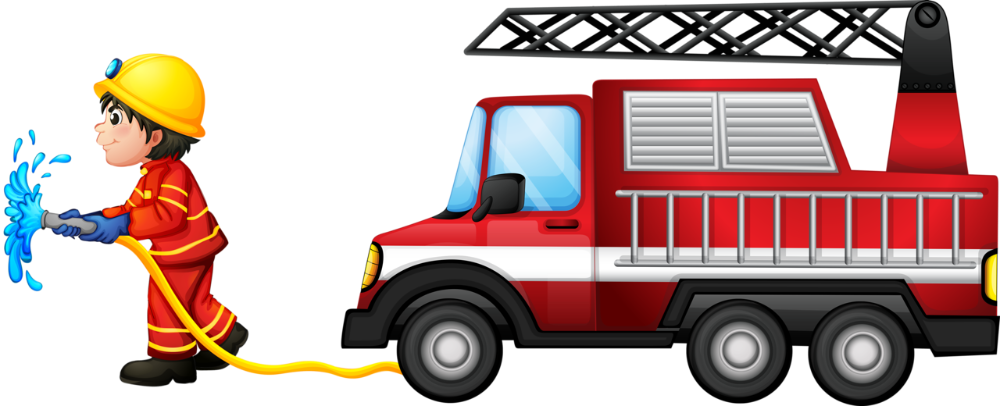 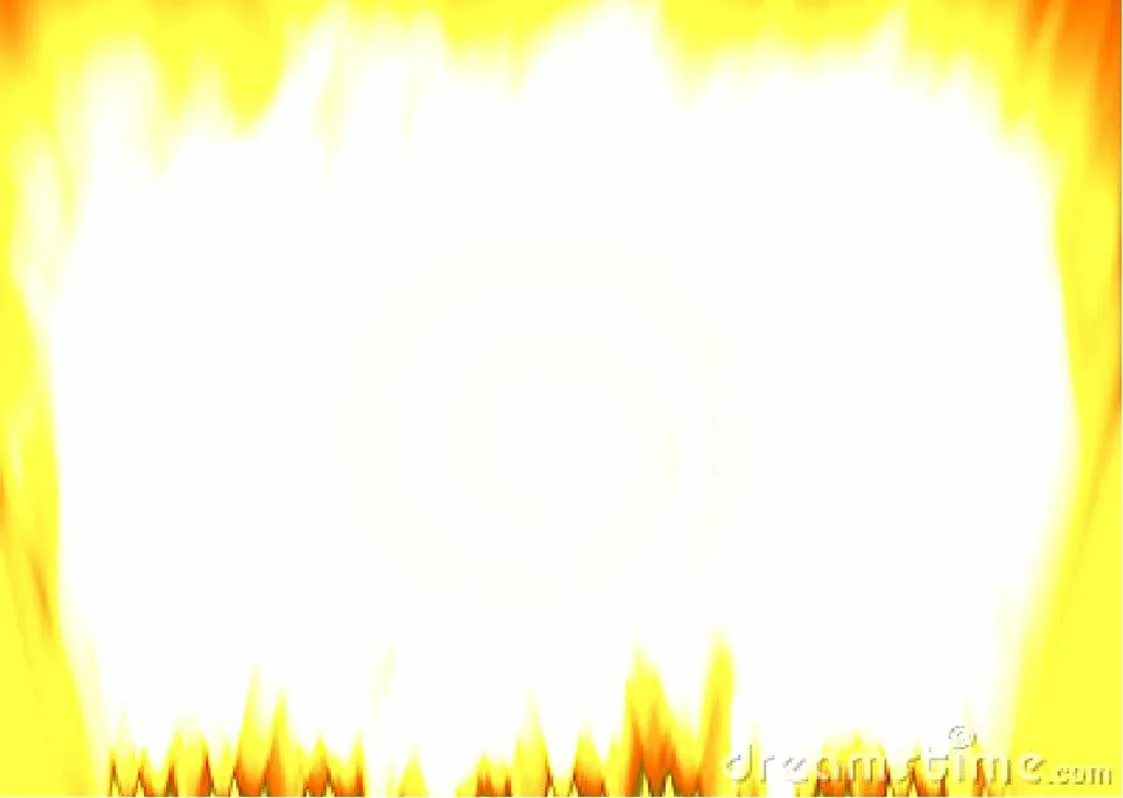 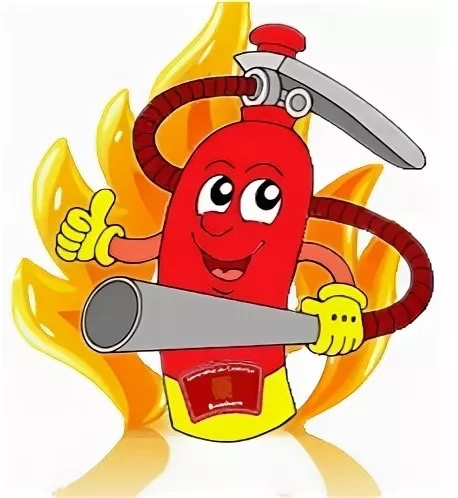 Выступление агитбригады среди младших школьников по теме: «Я знаю о пожарной безопасности»
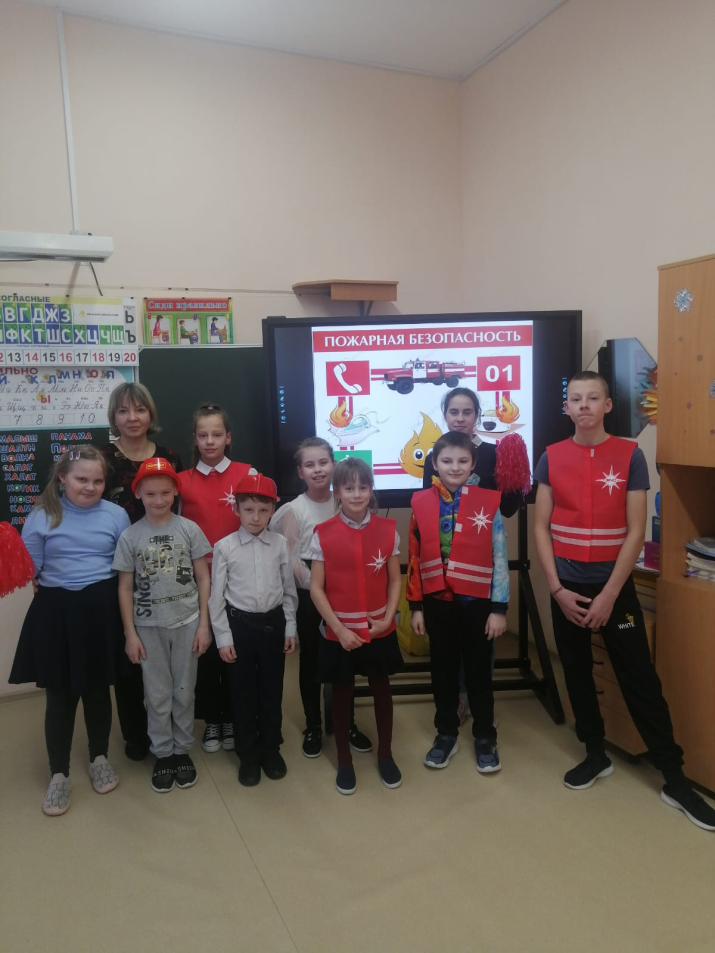 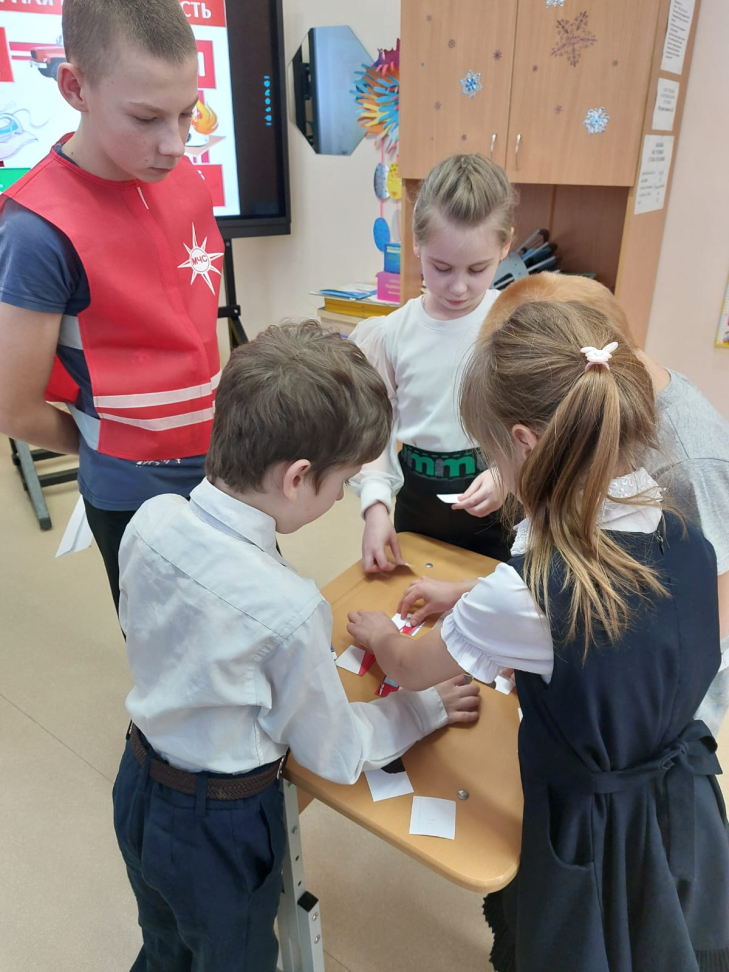 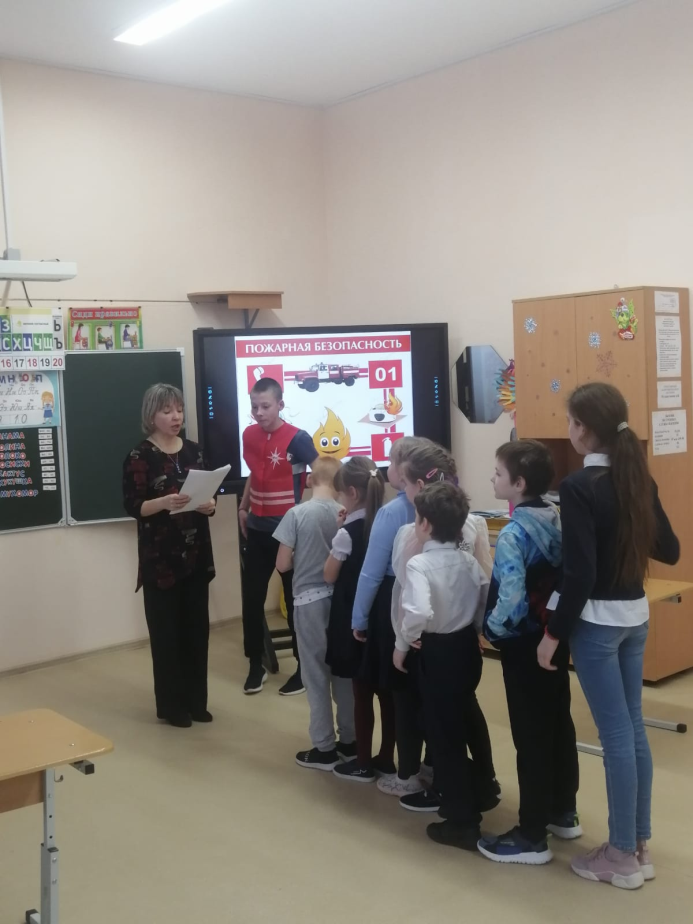 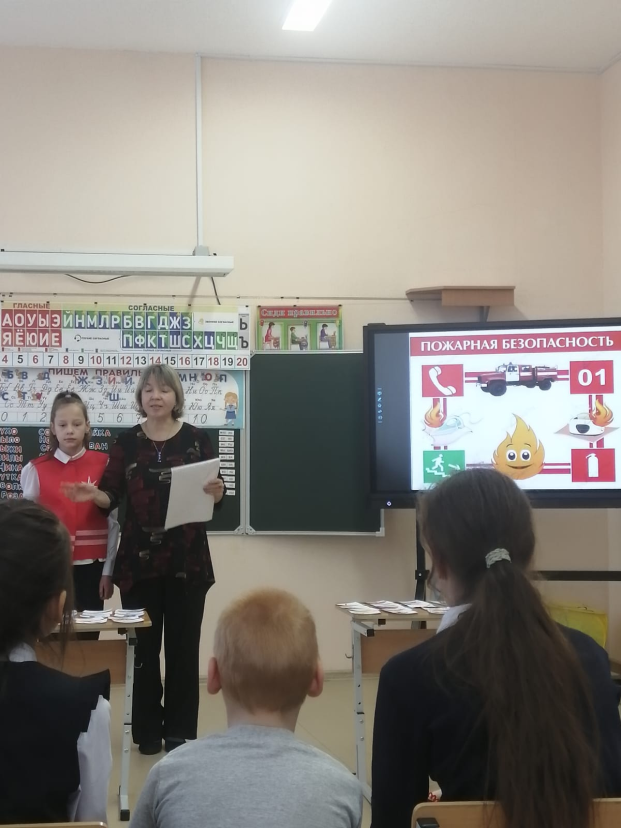 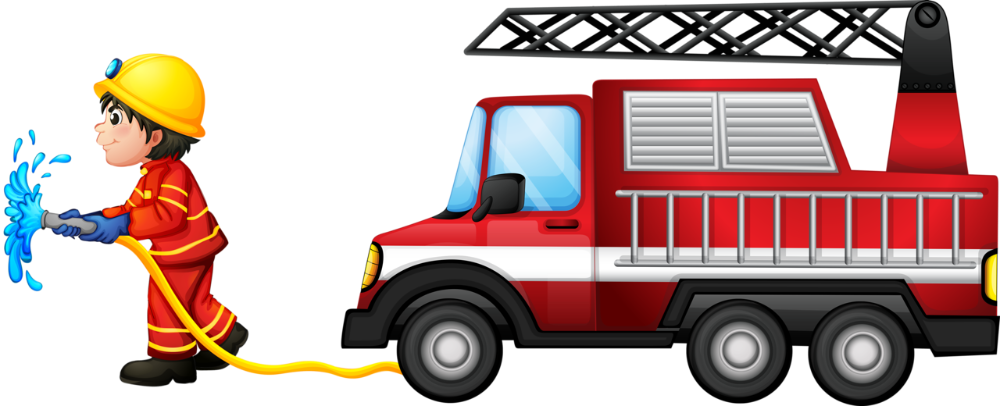 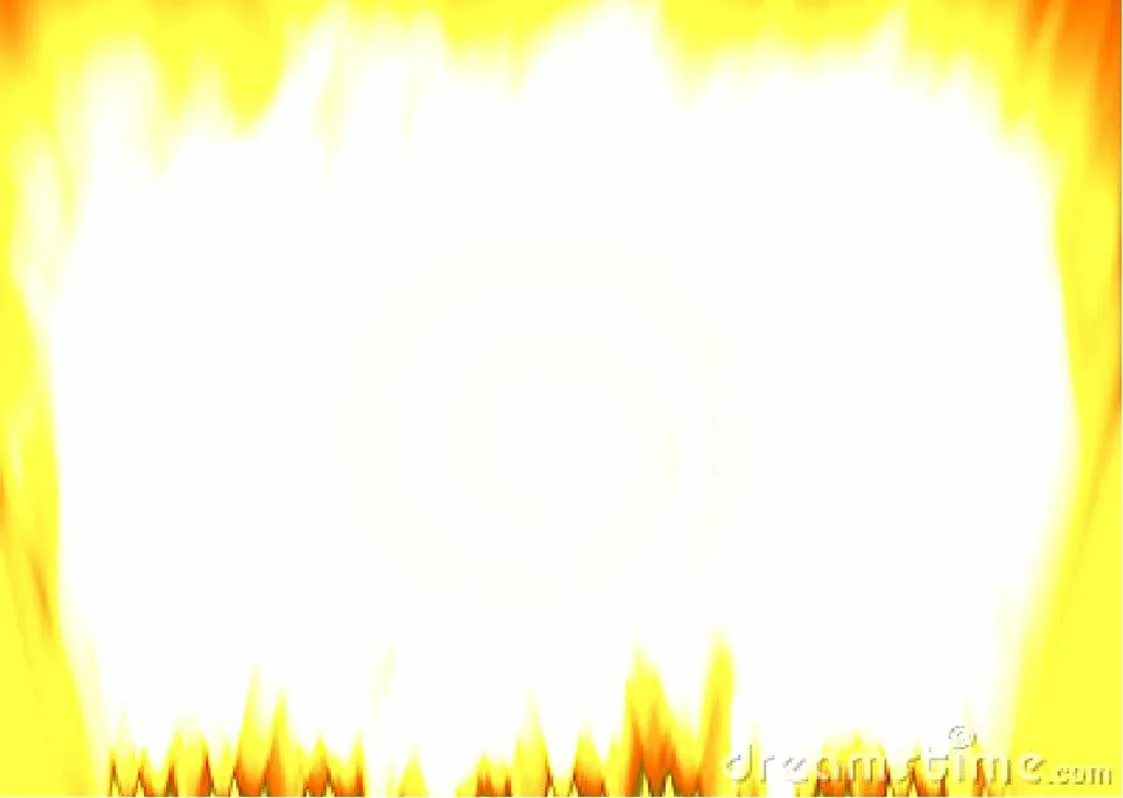 Игра-эстафета «Не шути с огнём» 
в МАДОУ детский сад №2 «Росинка»
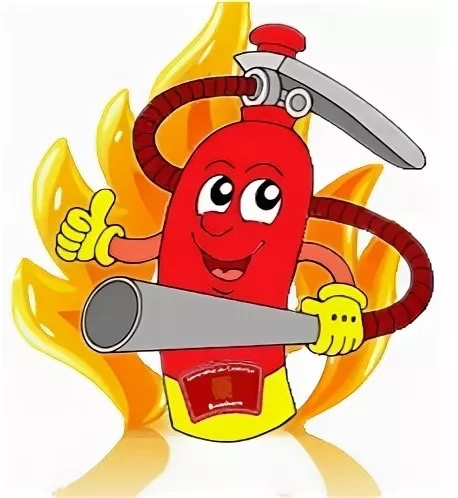 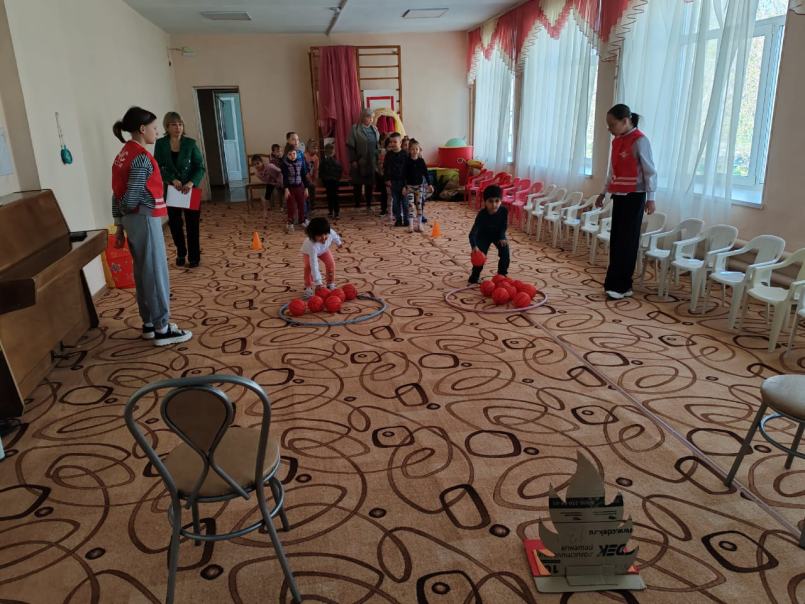 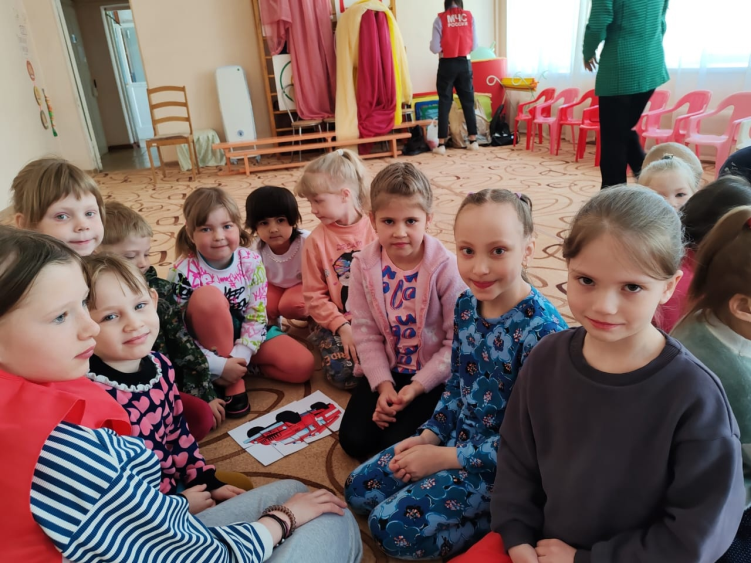 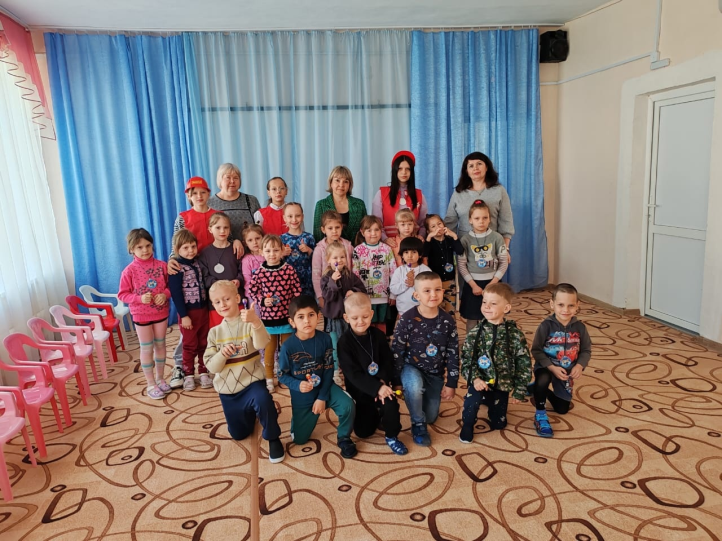 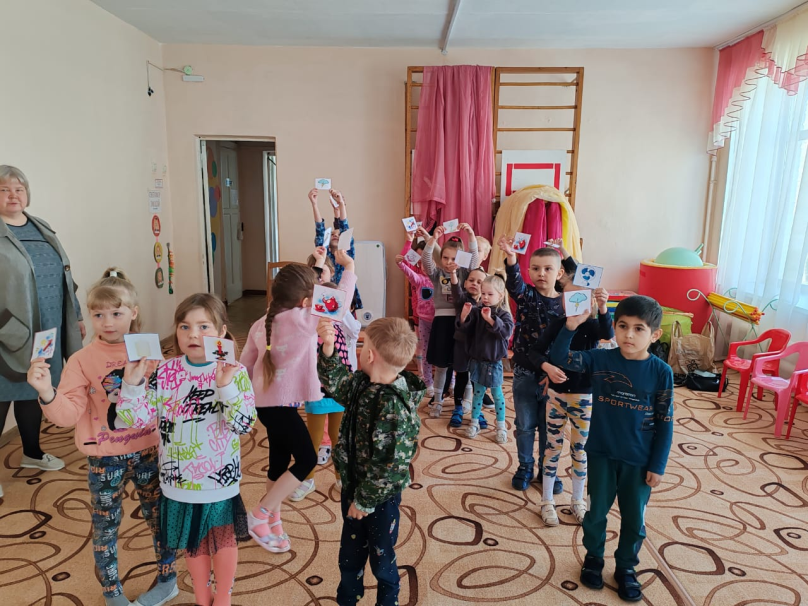 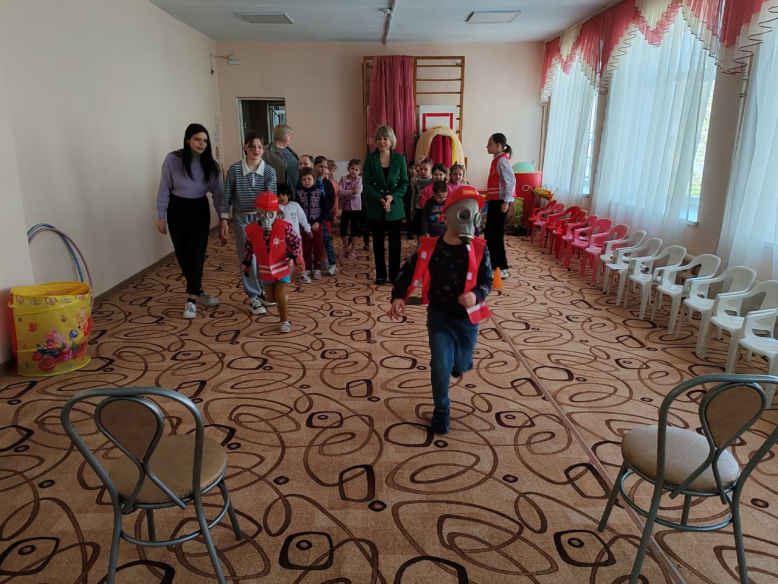 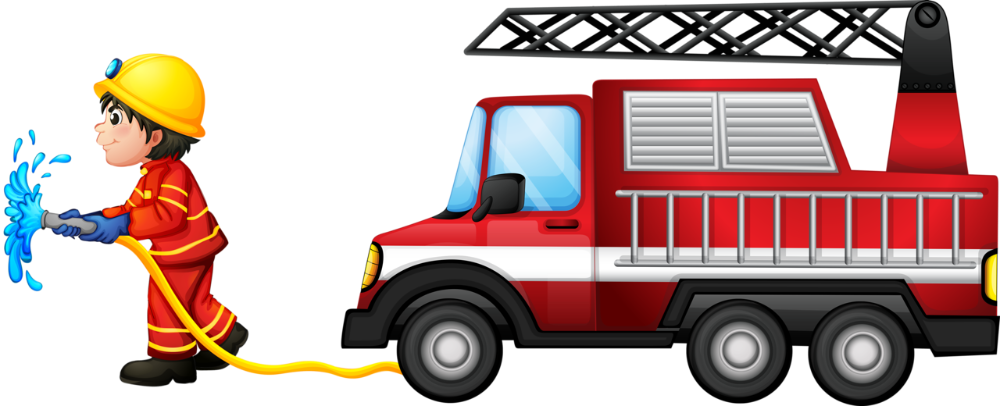 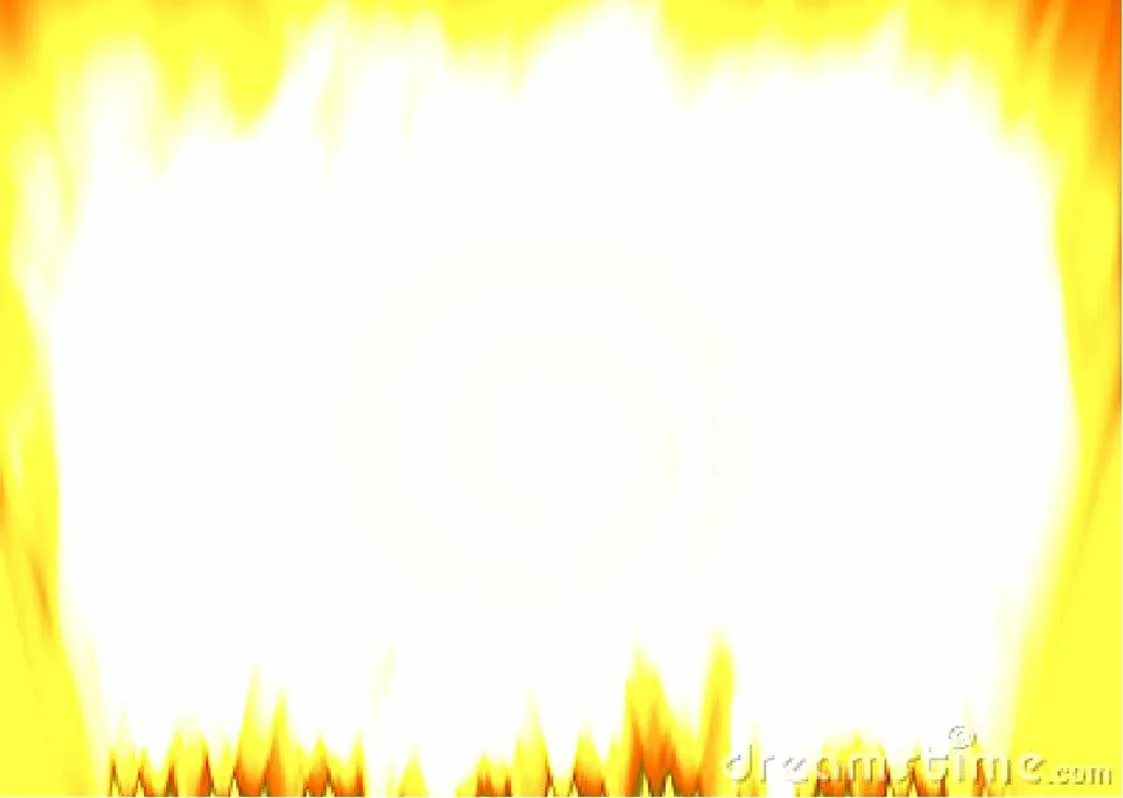 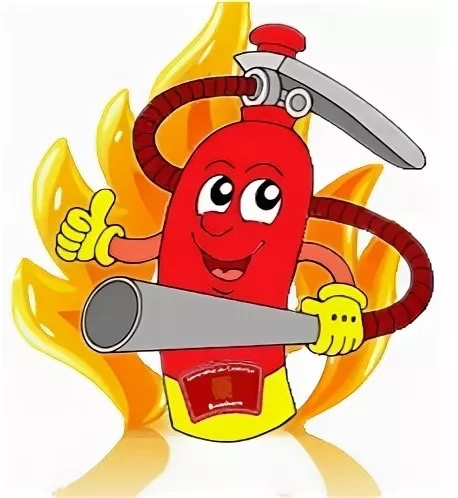 Совместное мероприятие с пожарными «Детям спички не игрушка!»
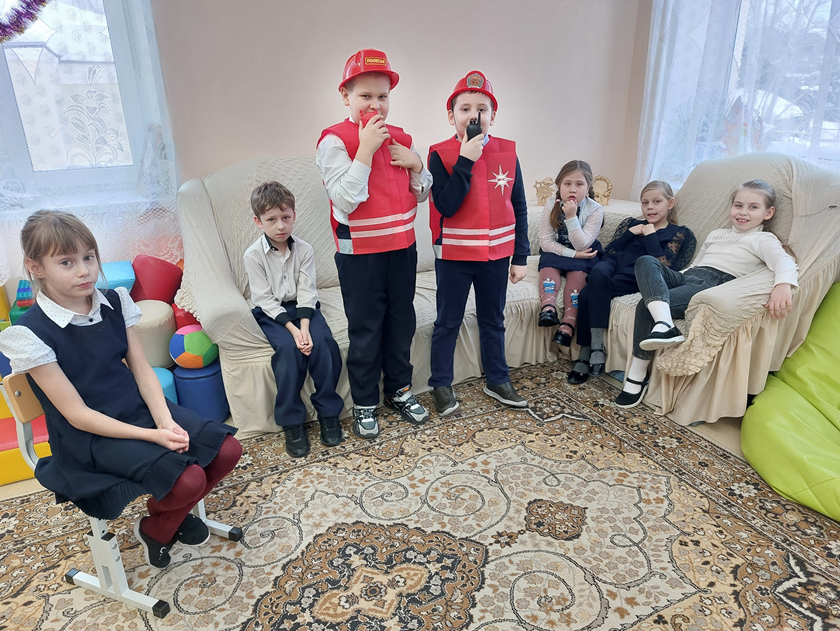 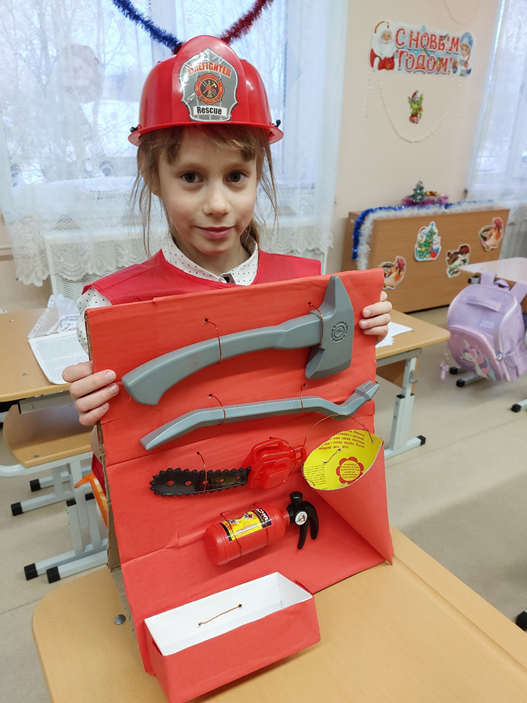 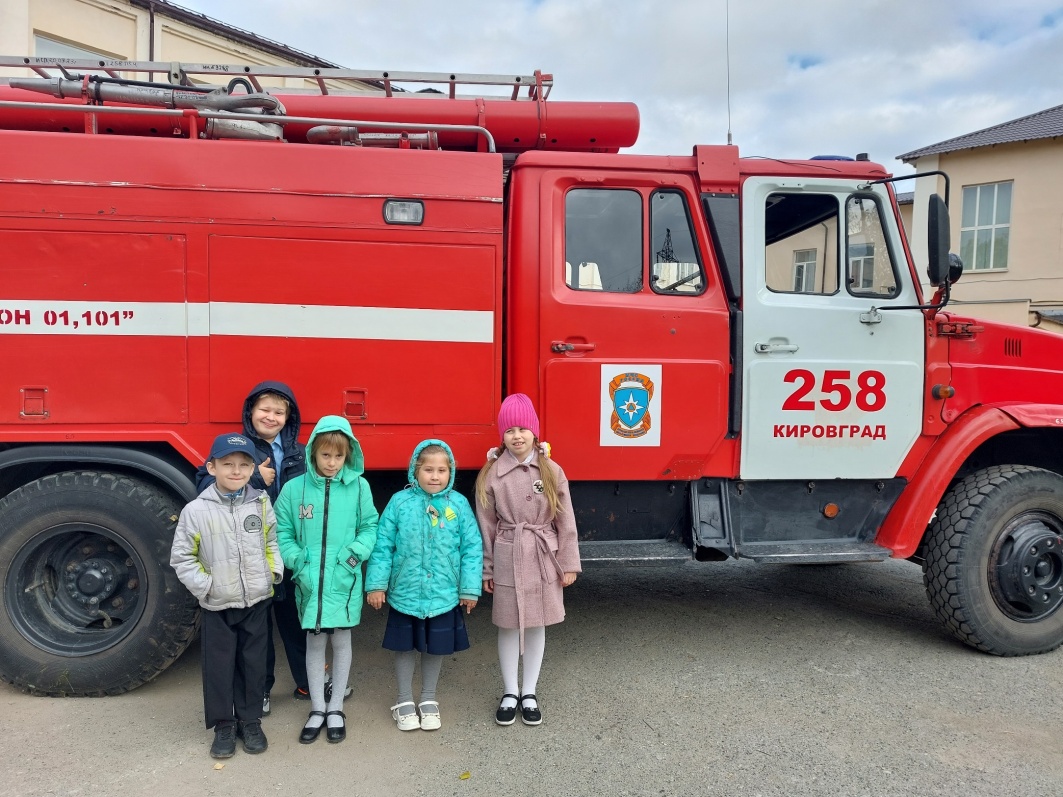 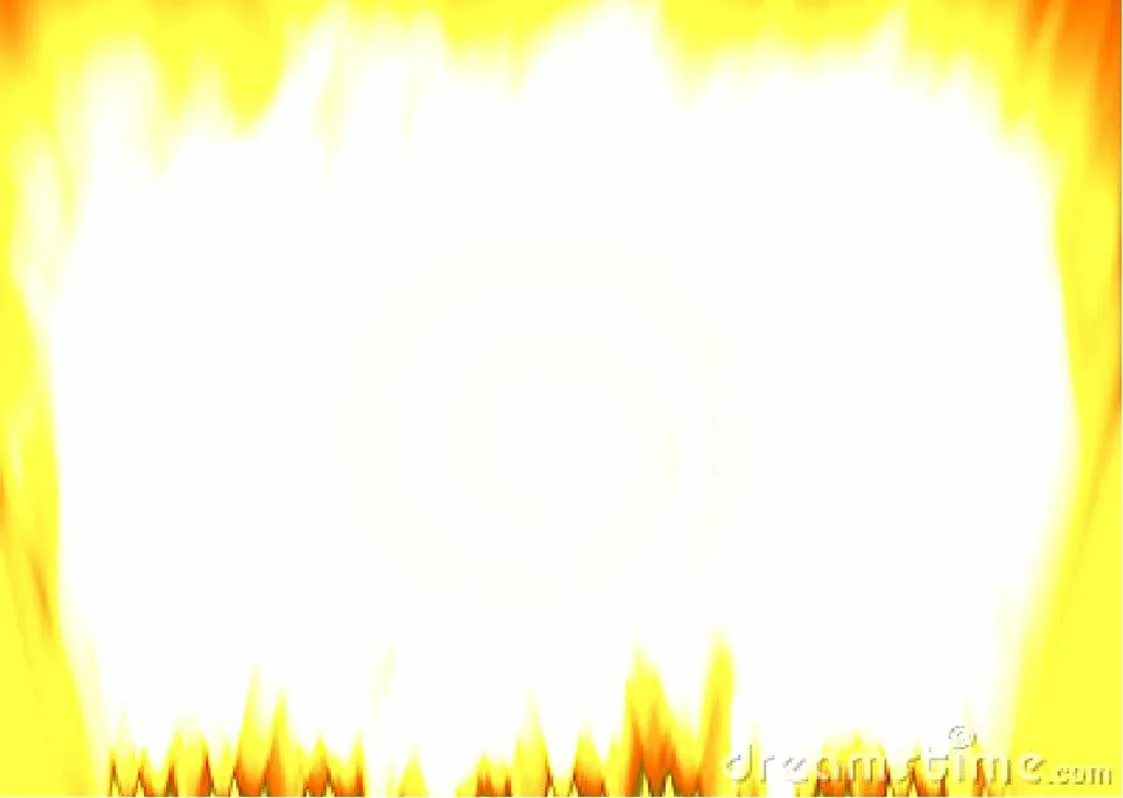 Конкурс рисунков среди учащихся начальной школы
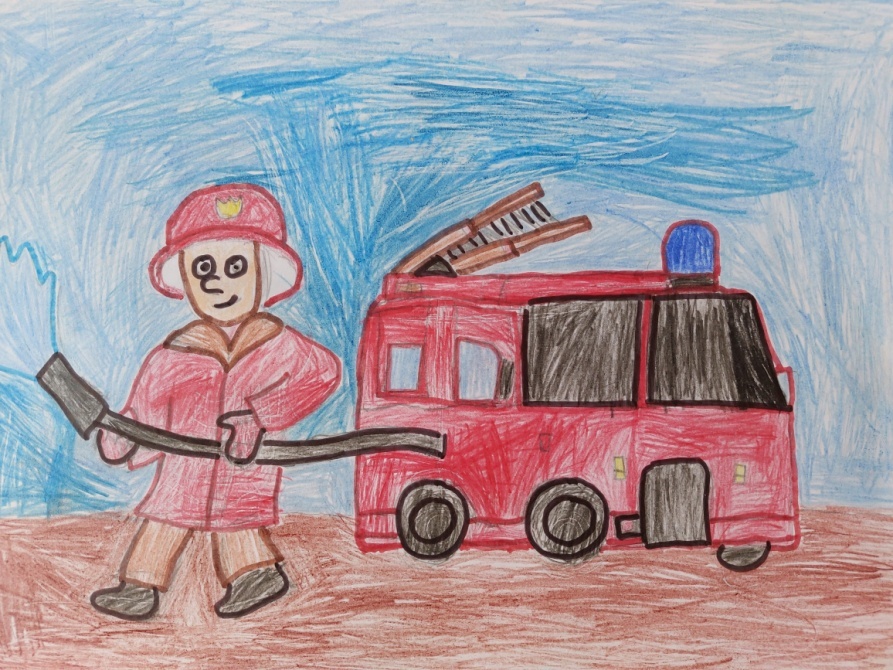 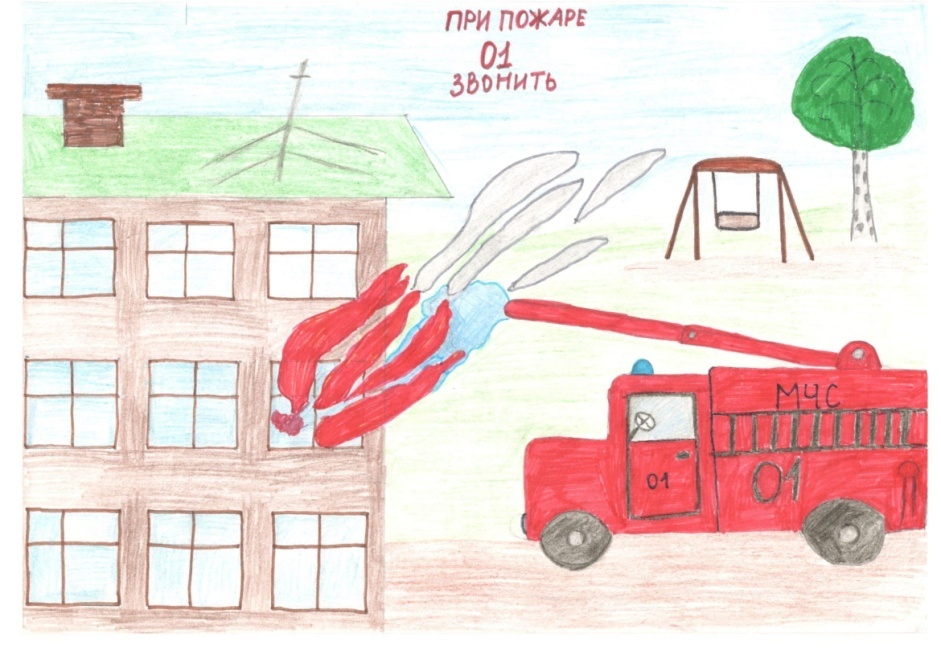 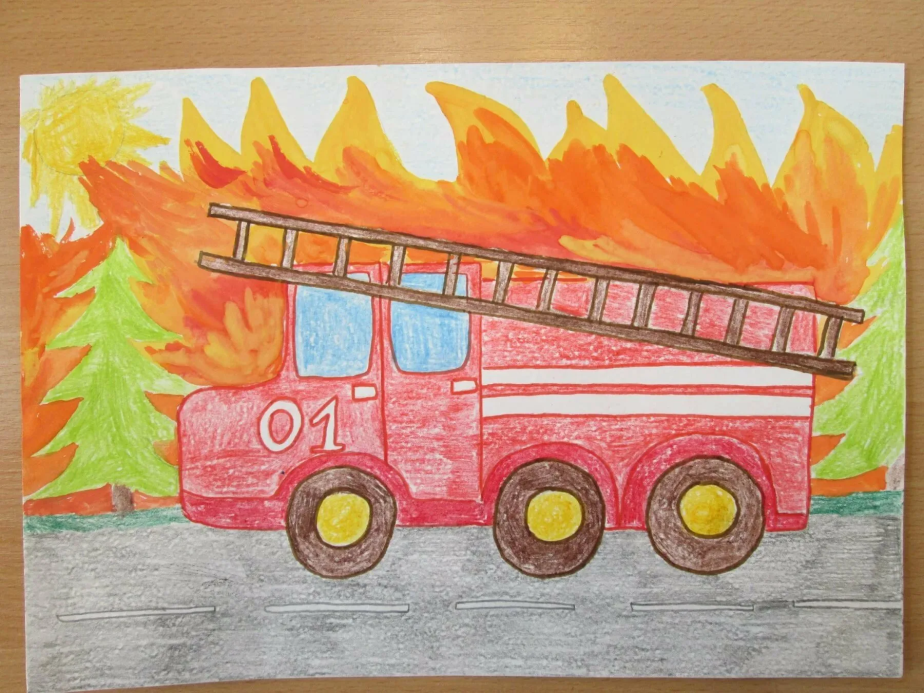 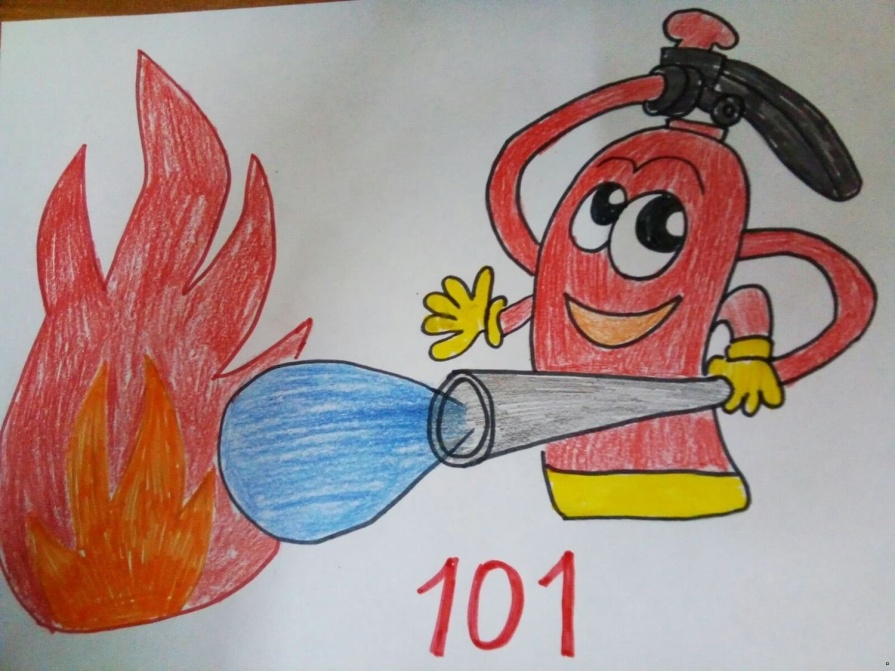 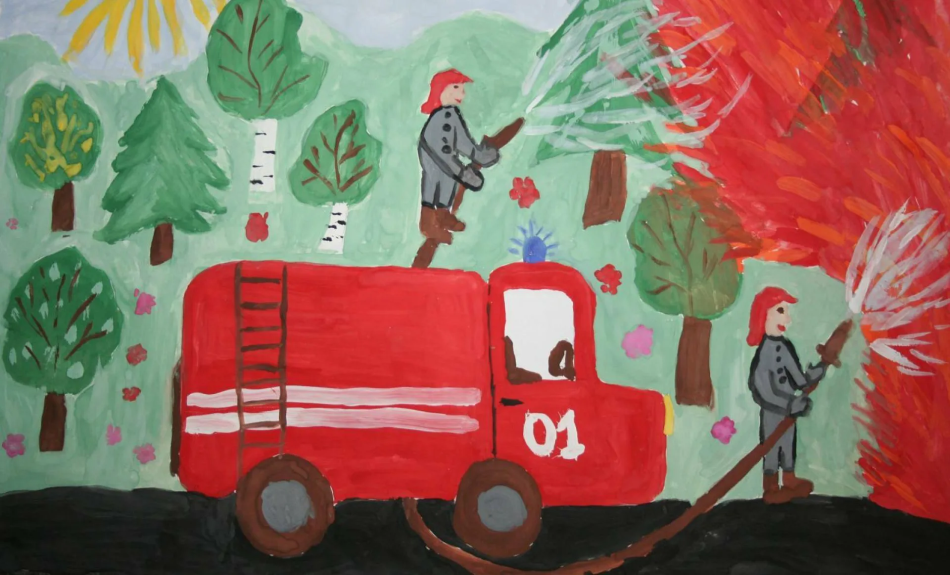 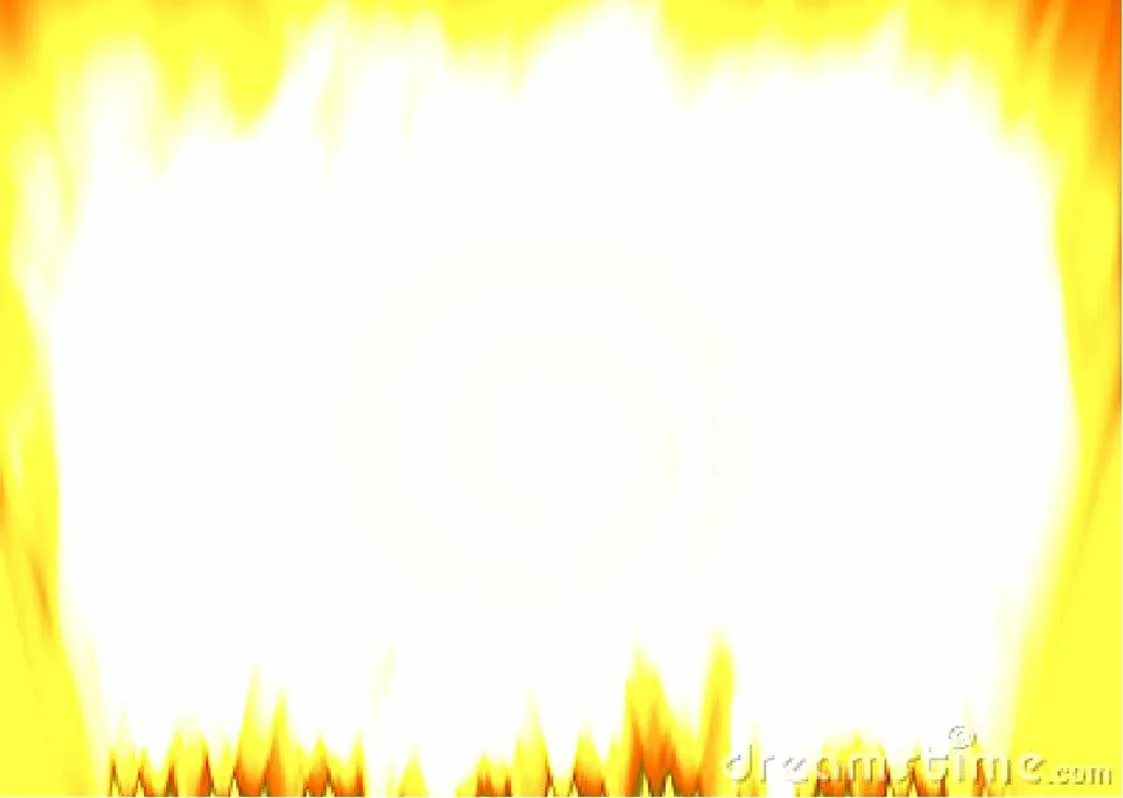 Буклеты «Правила пожарной безопасности»
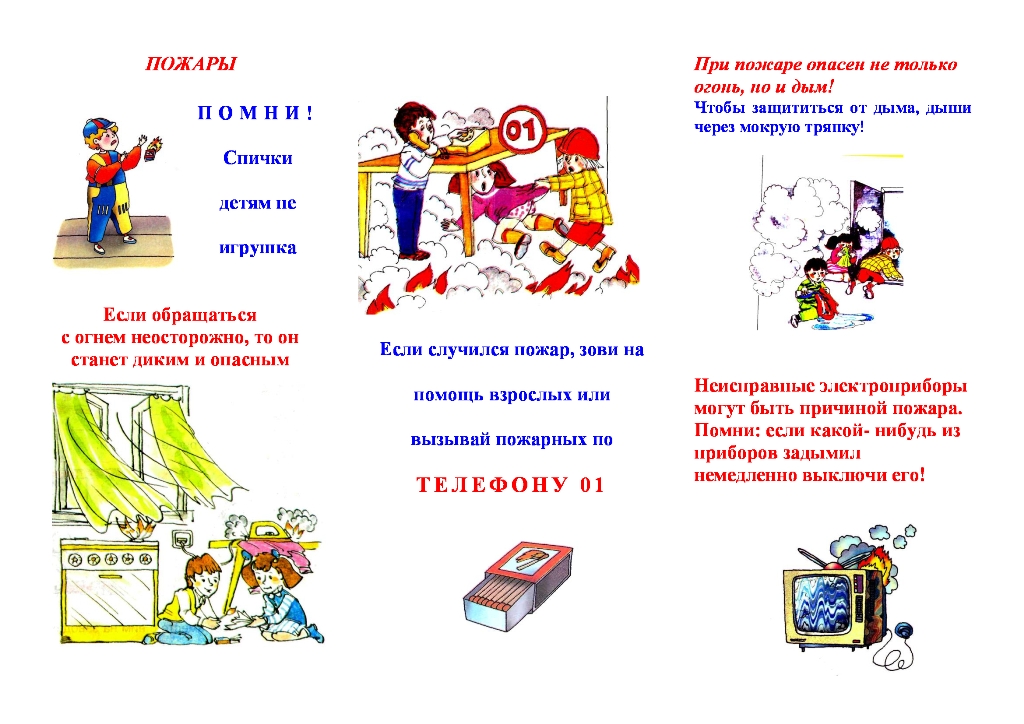 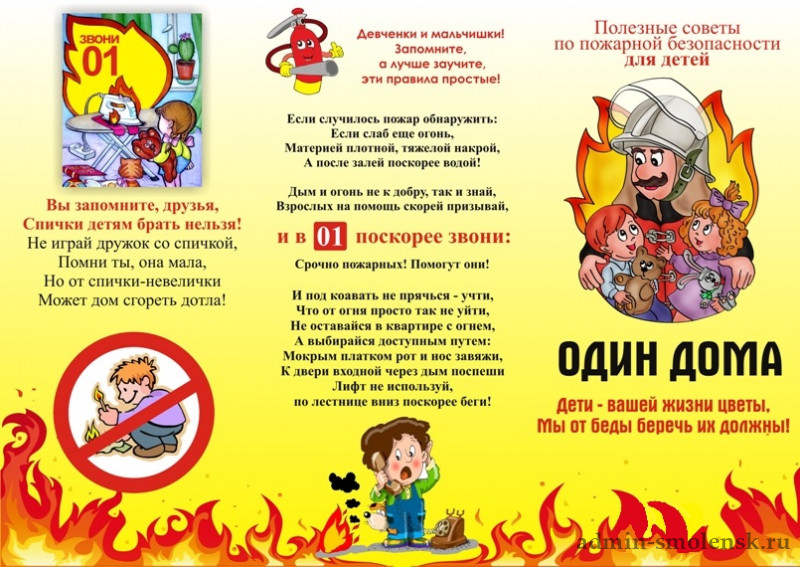 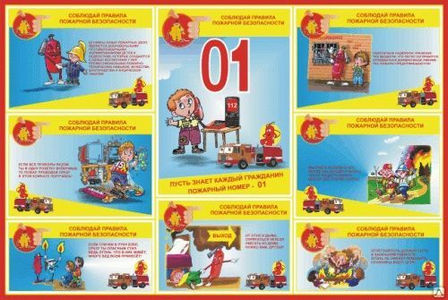